МБДОУ «Местерухский детский сад»
Музыкально-дидактические игры 





2018
Игры на развитие ладового чувства
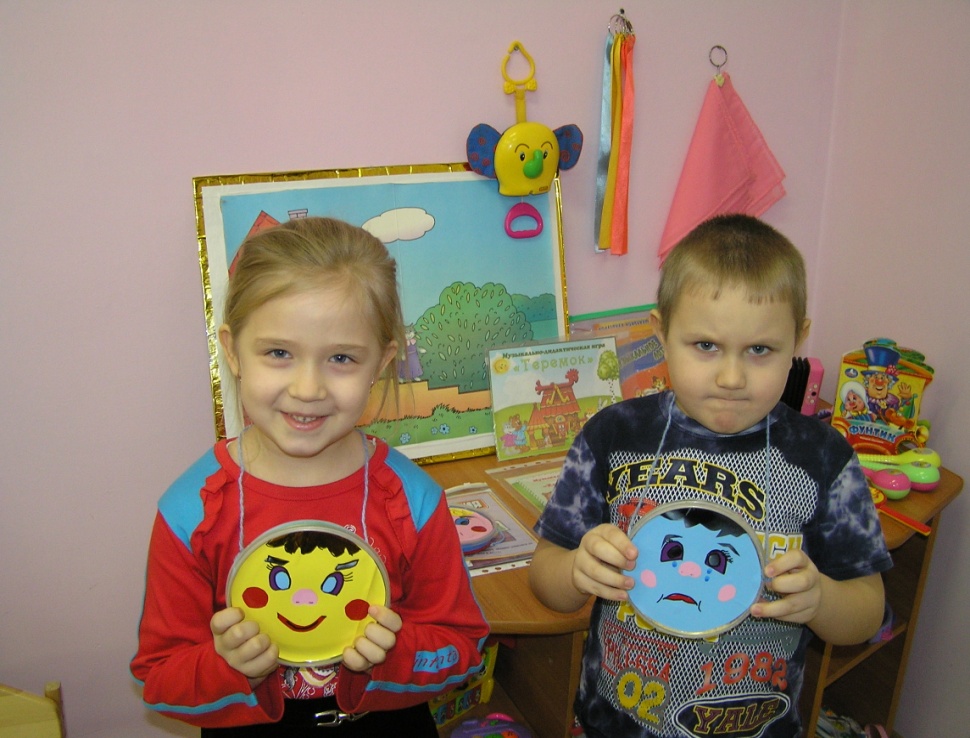 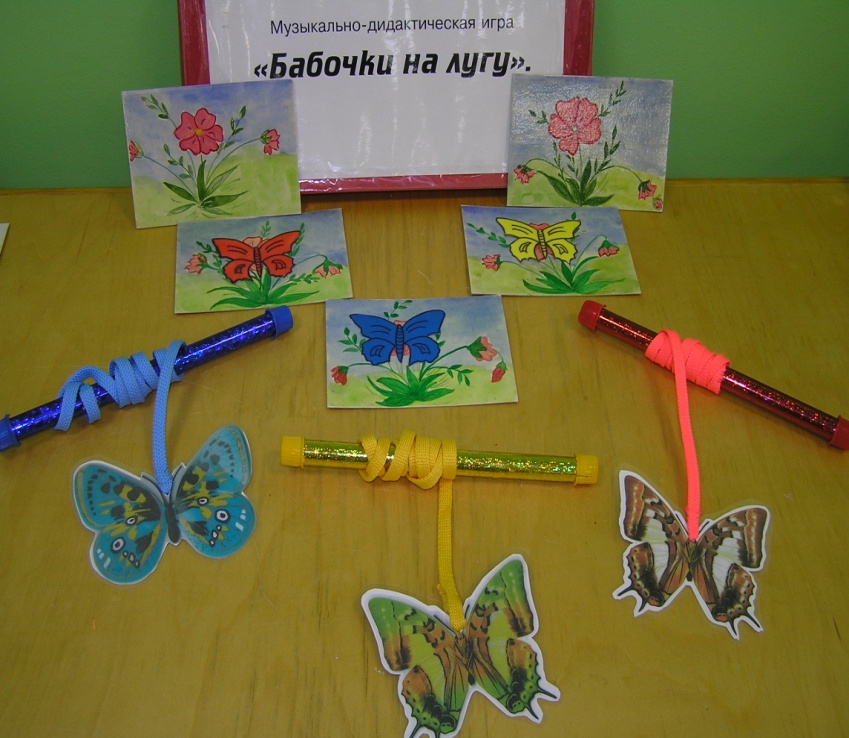 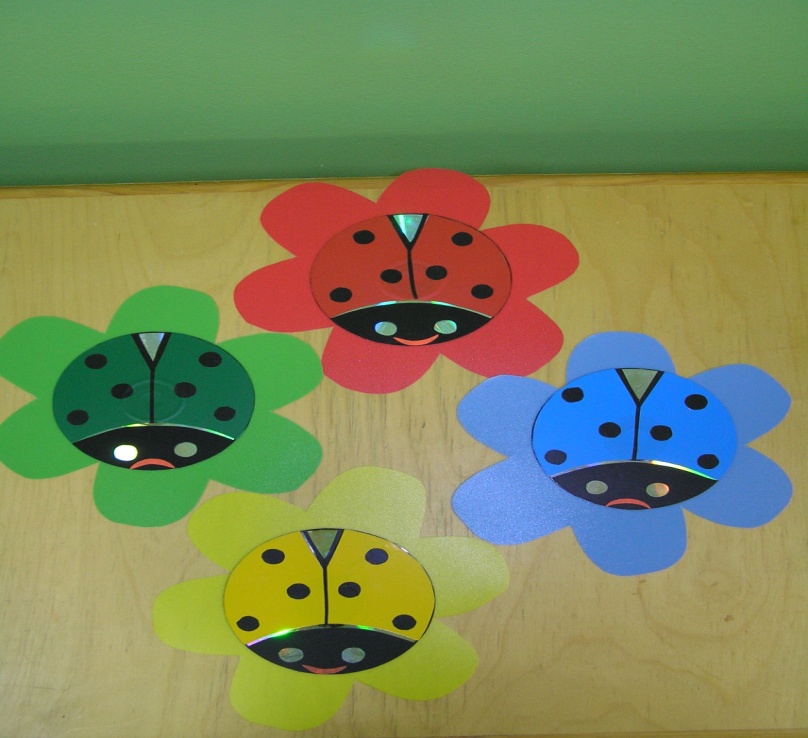 Игры на развитие ладового чувства
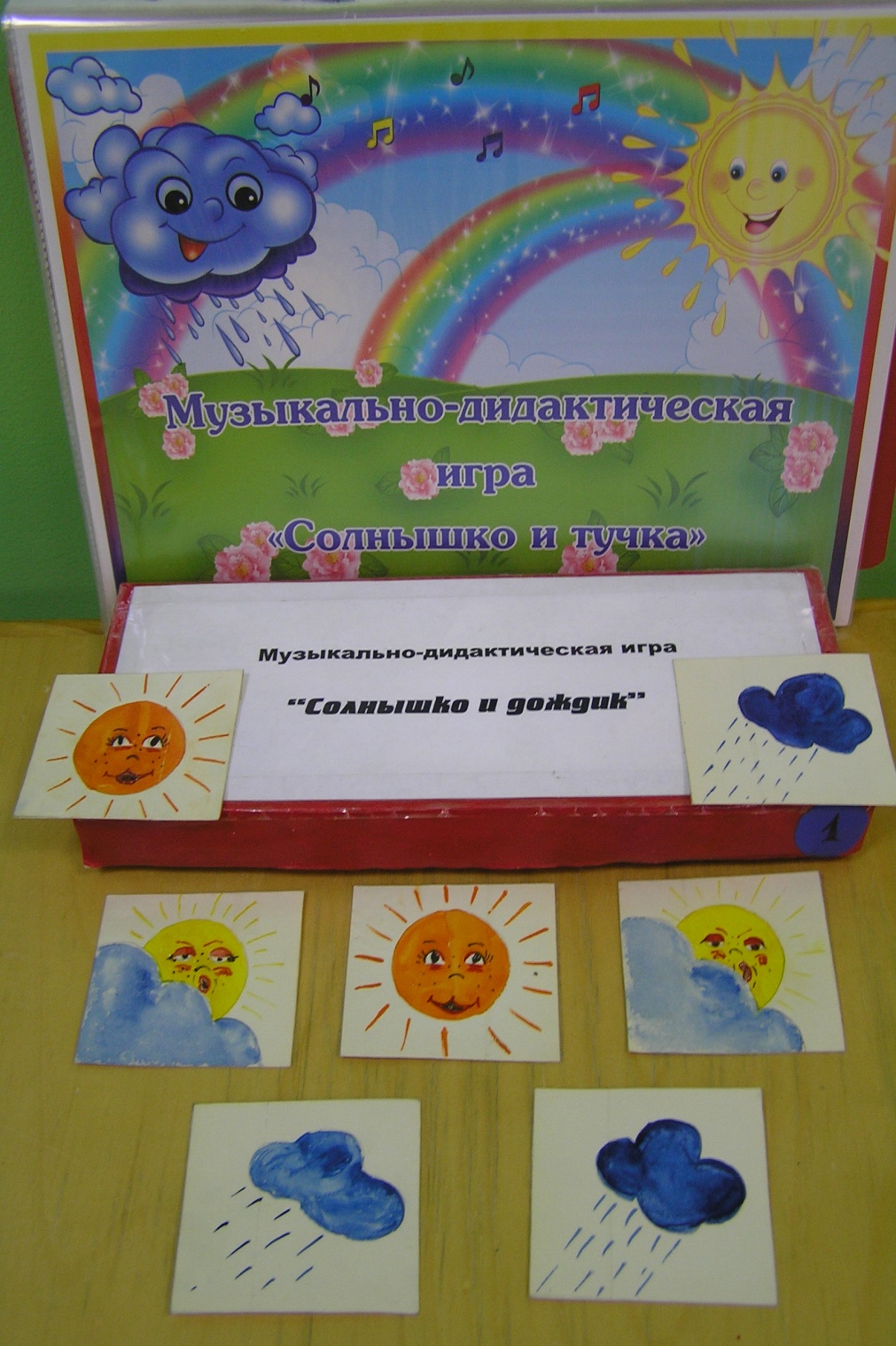 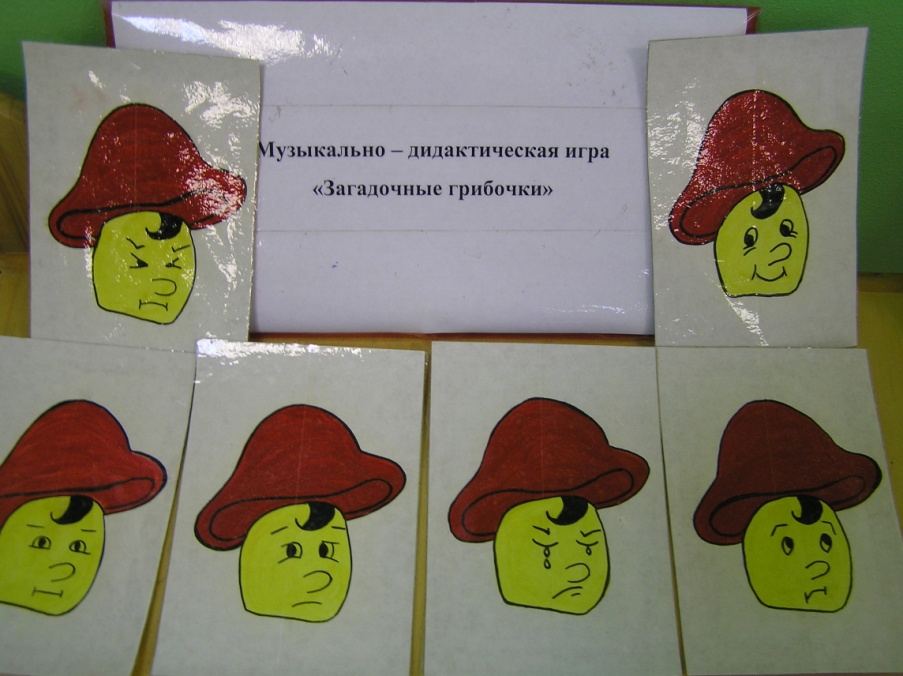 Игры на развитие ладового чувства
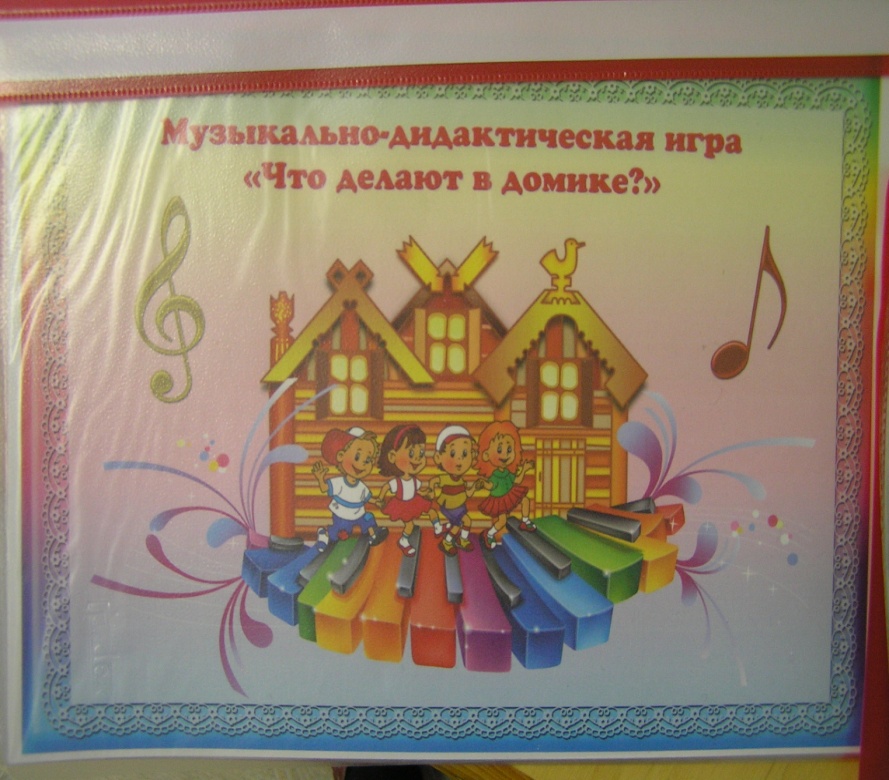 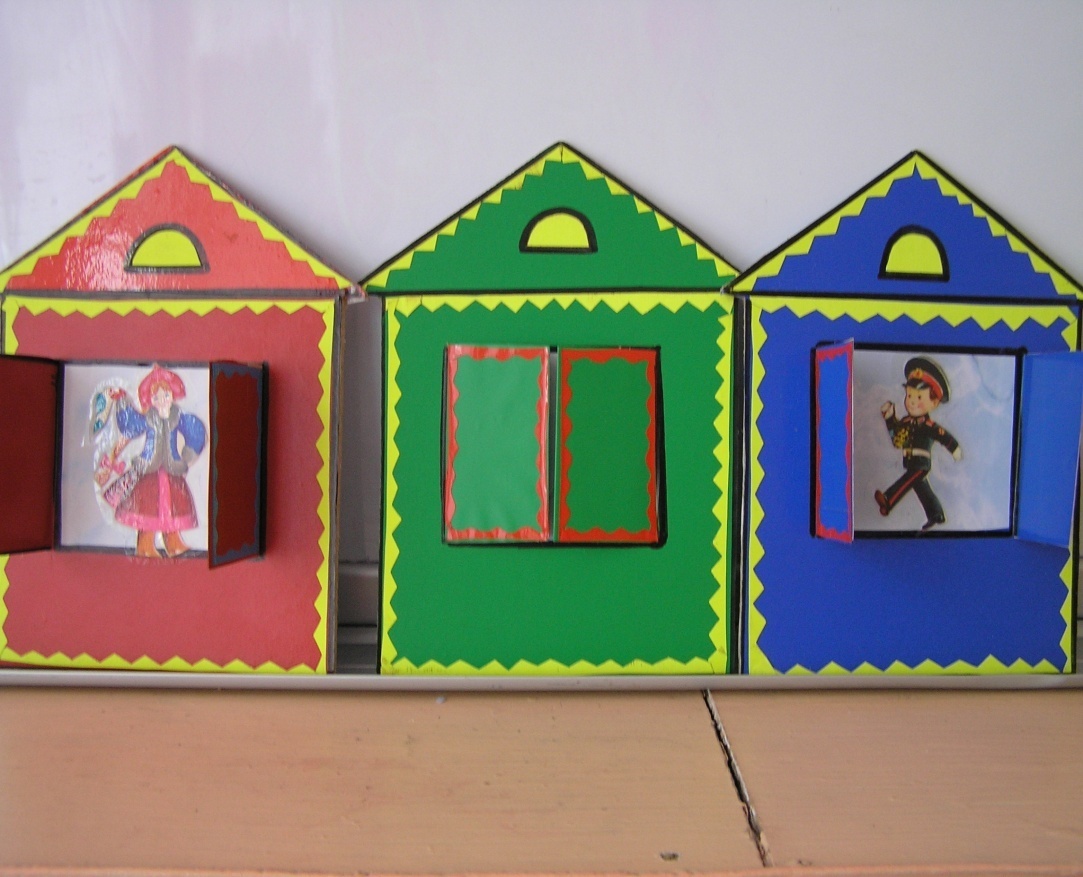 Игры на развитие ладового чувства
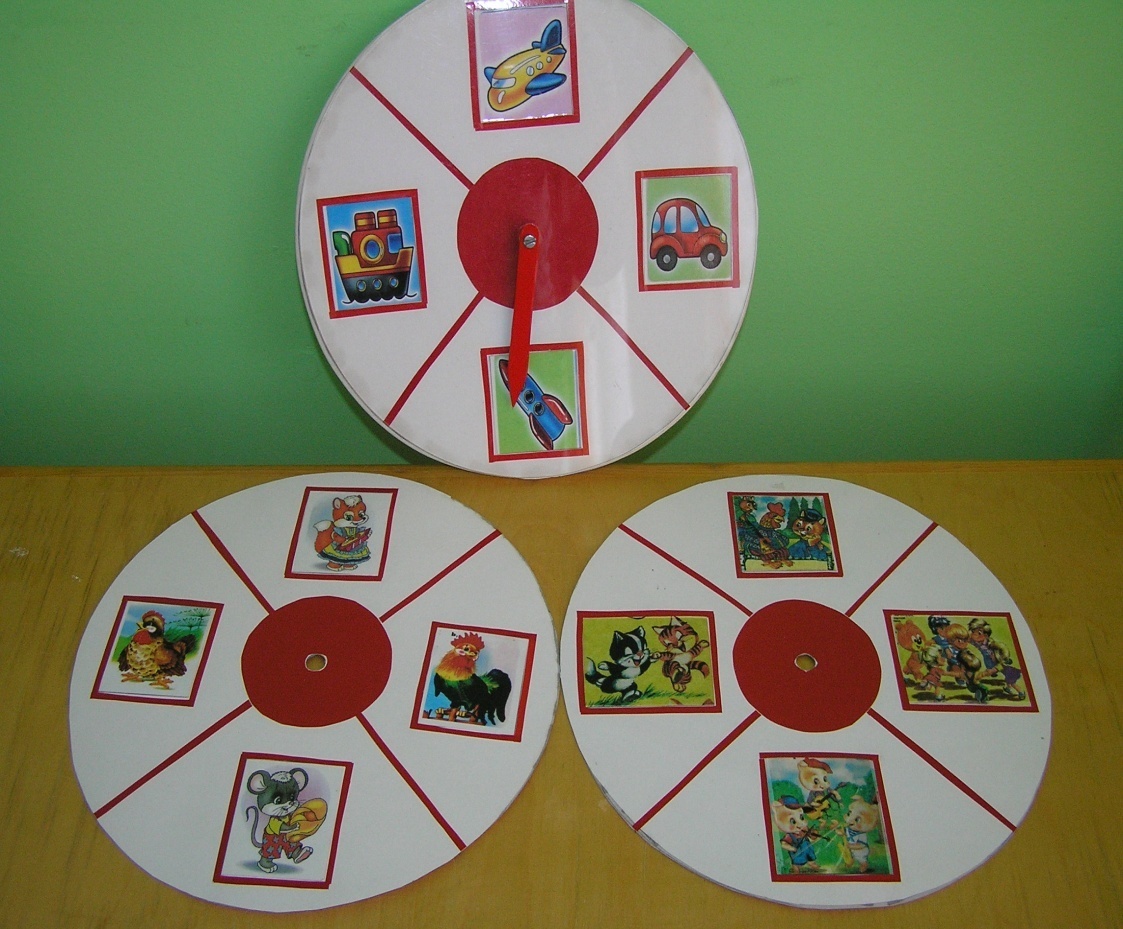 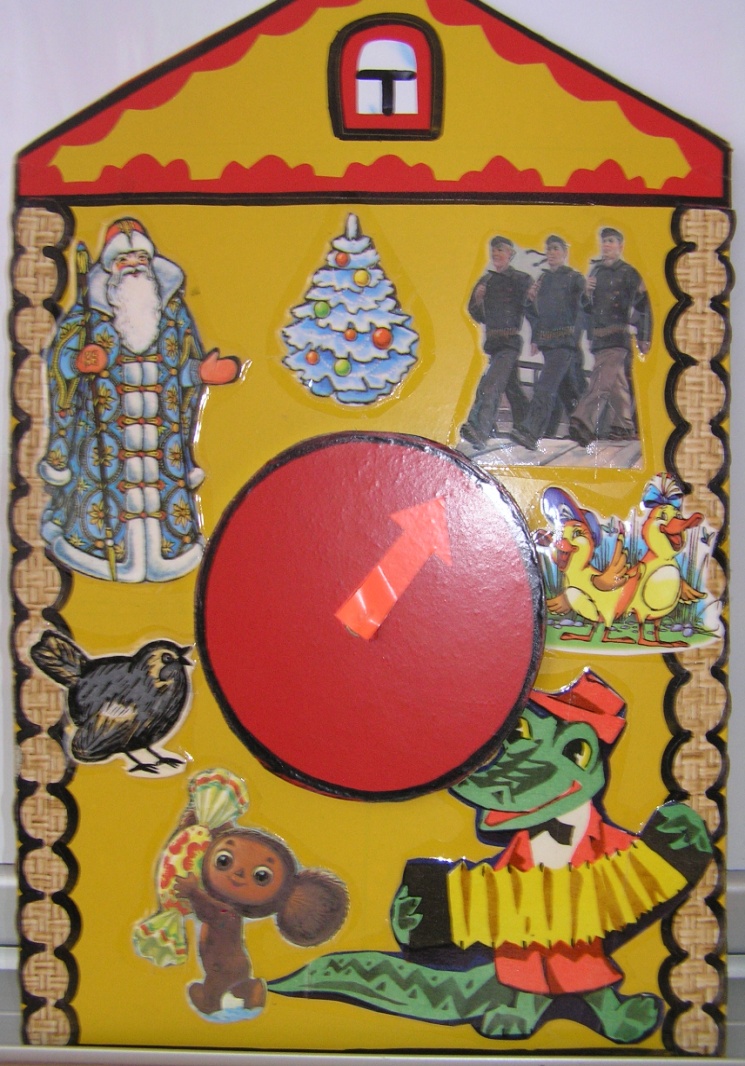 Игры на развитие 
музыкально- слуховых представлений
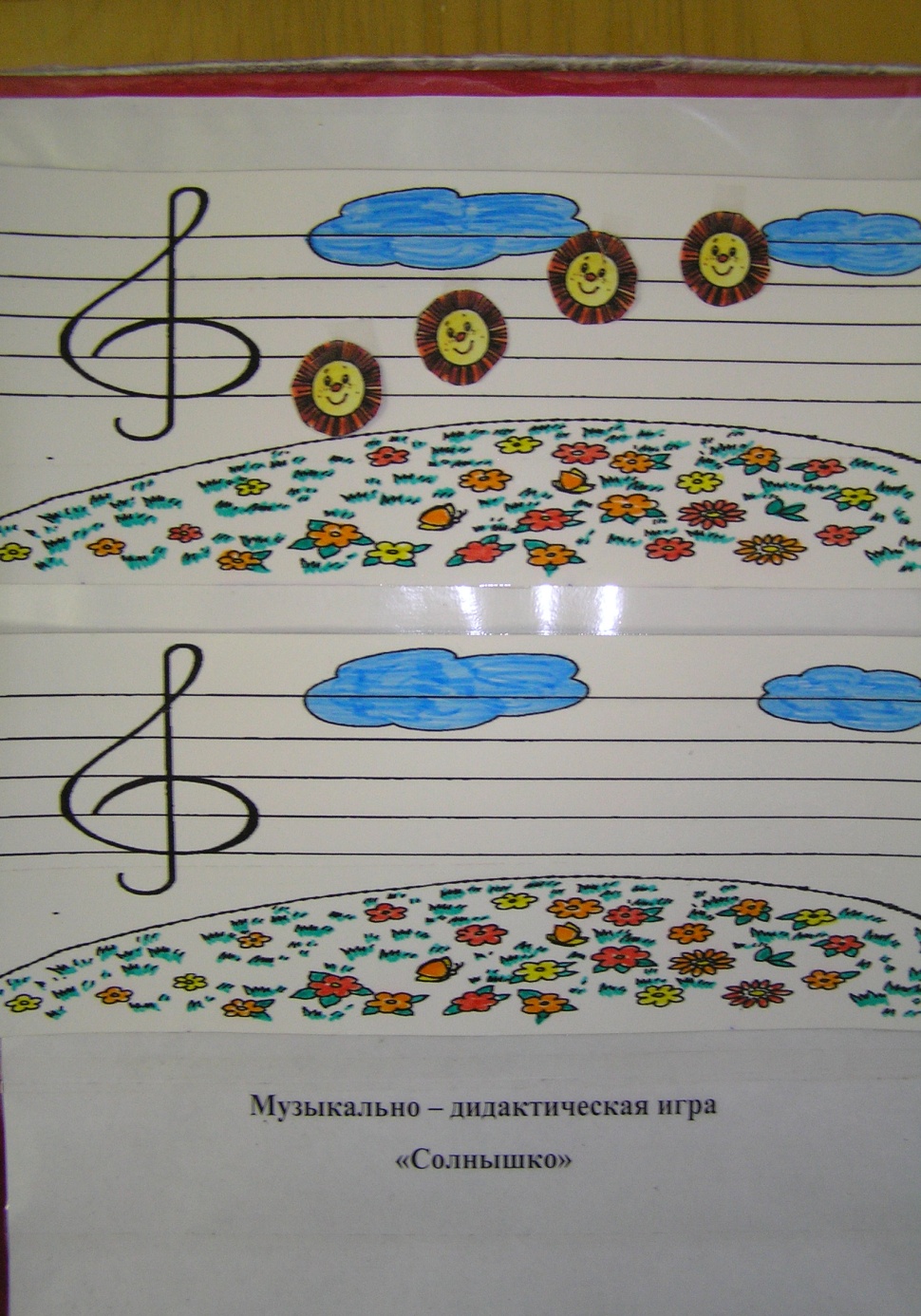 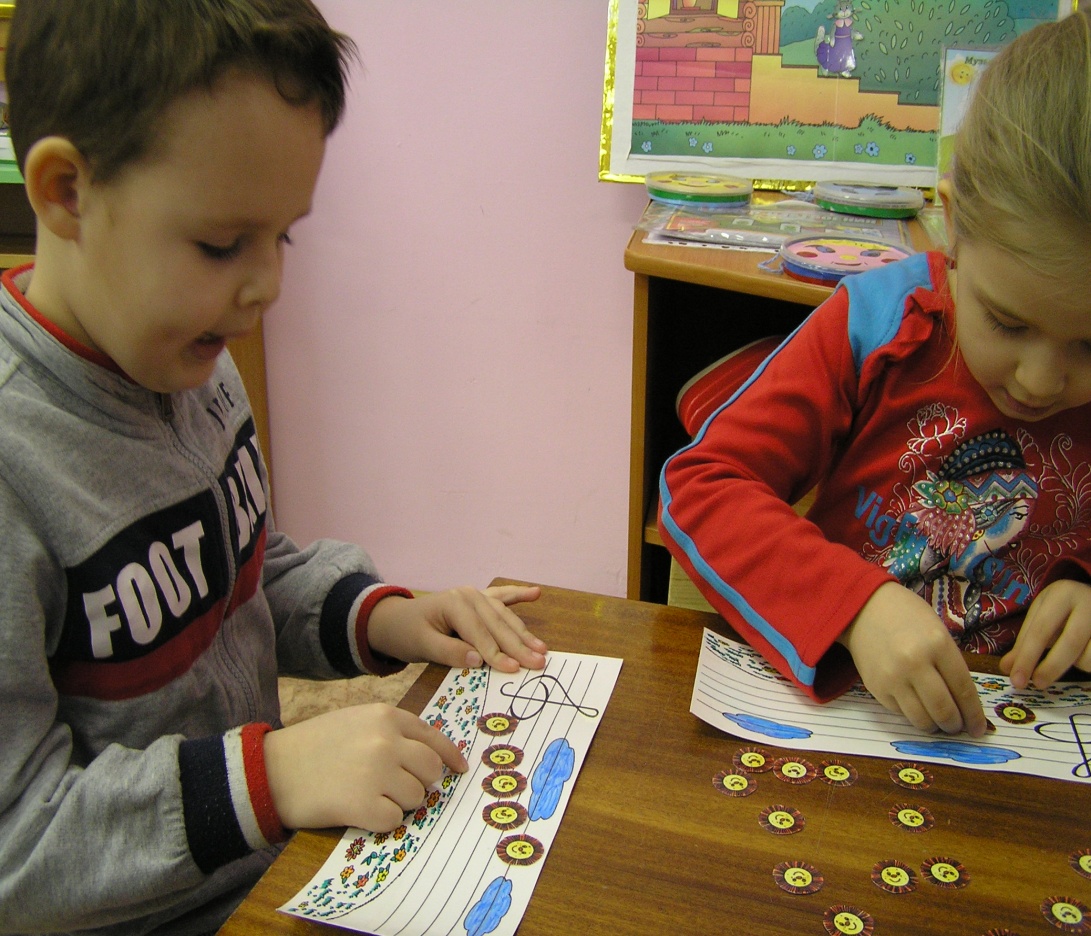 Игры на развитие 
музыкально- слуховых представлений
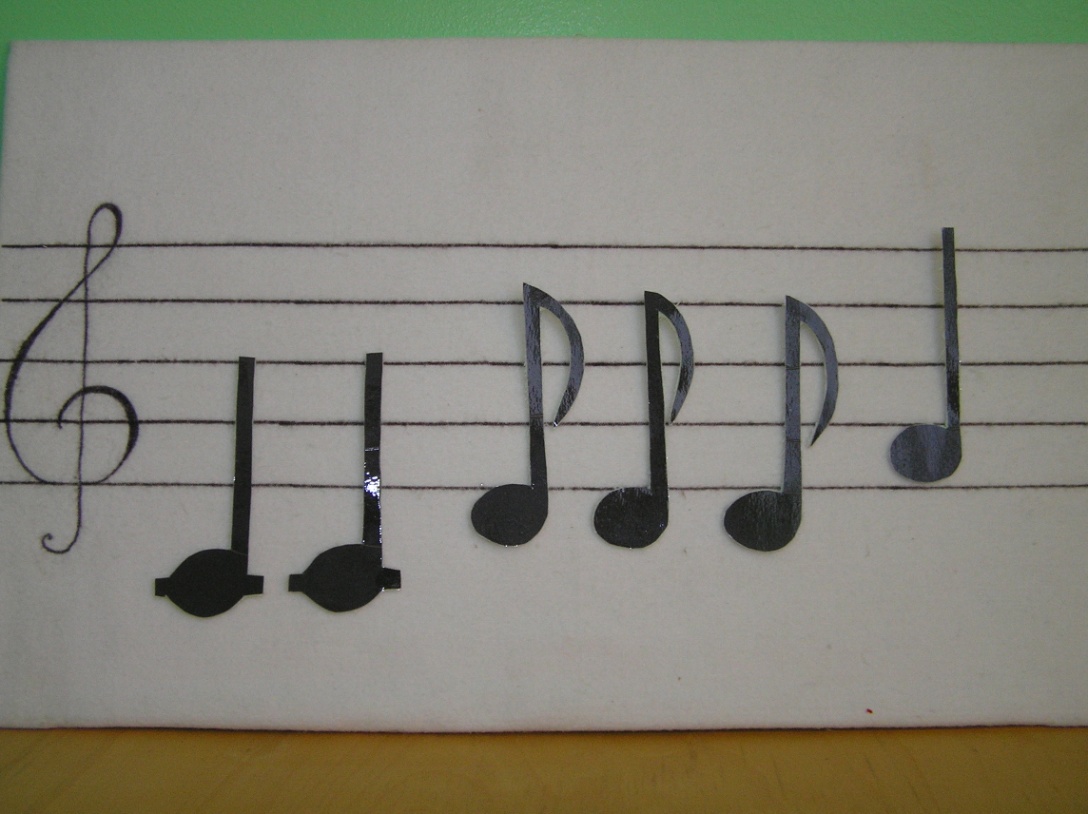 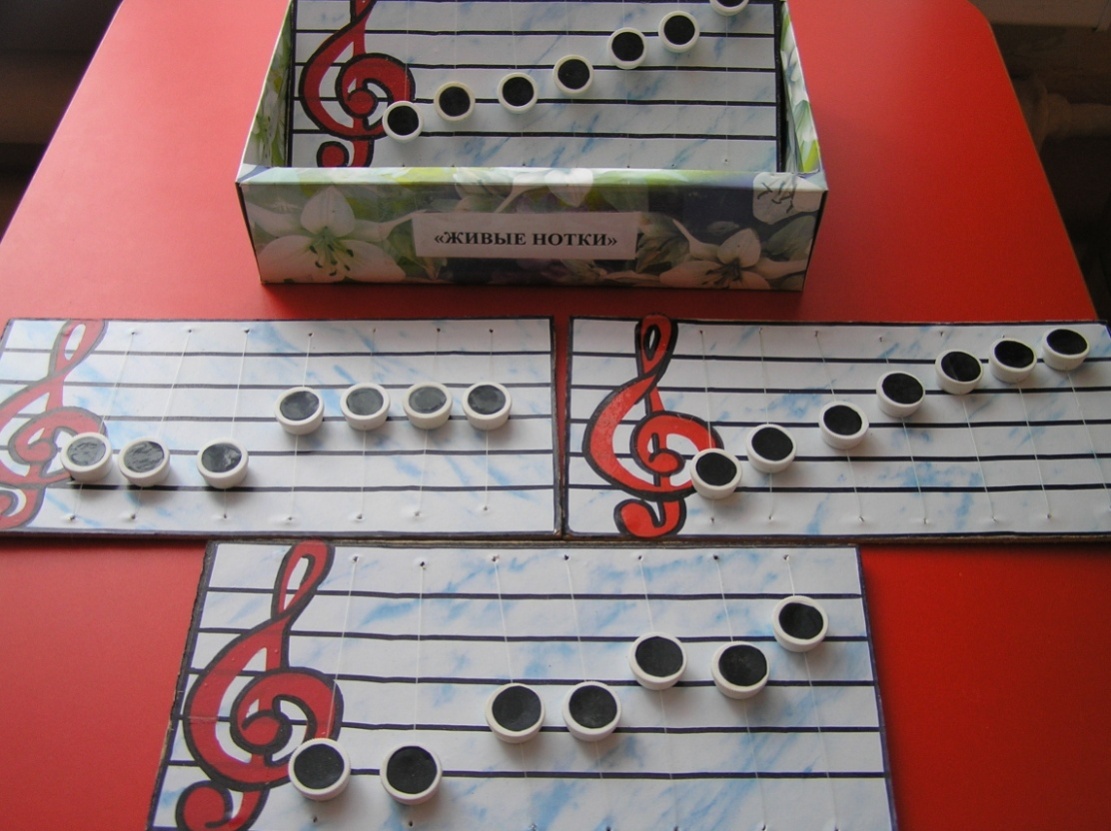 Игры на развитие 
музыкально- слуховых представлений
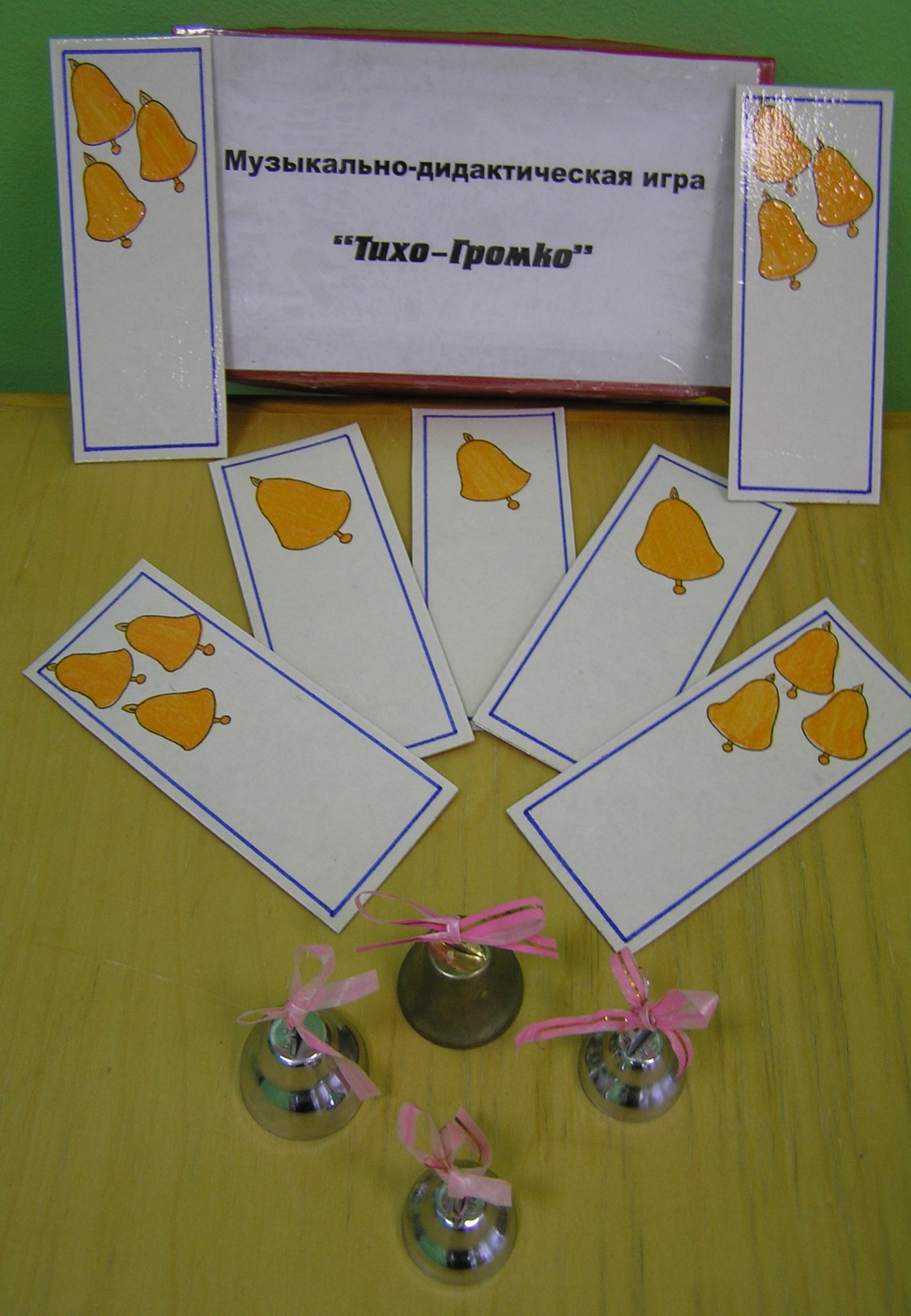 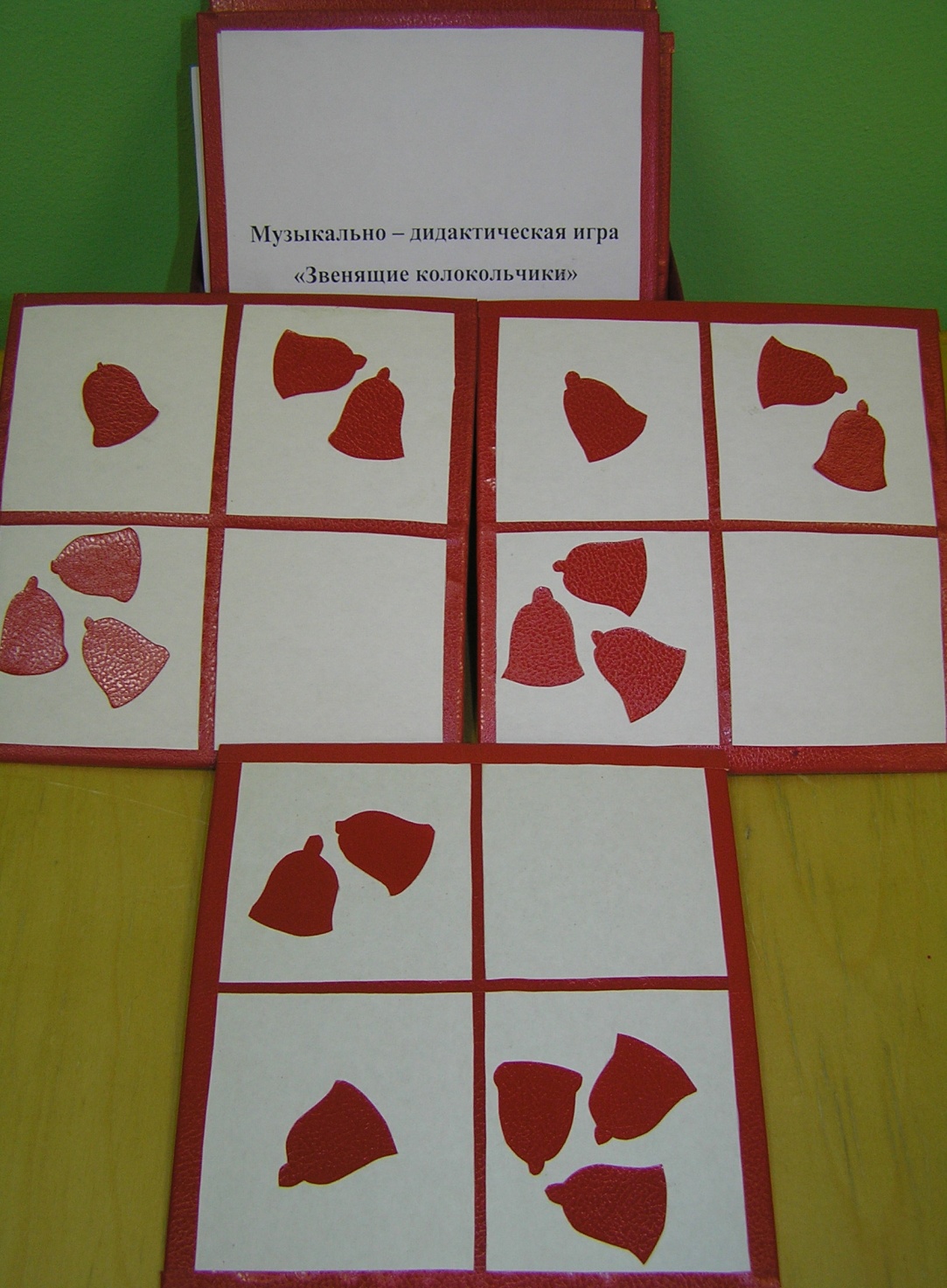 Игры на развитие 
музыкально- слуховых представлений
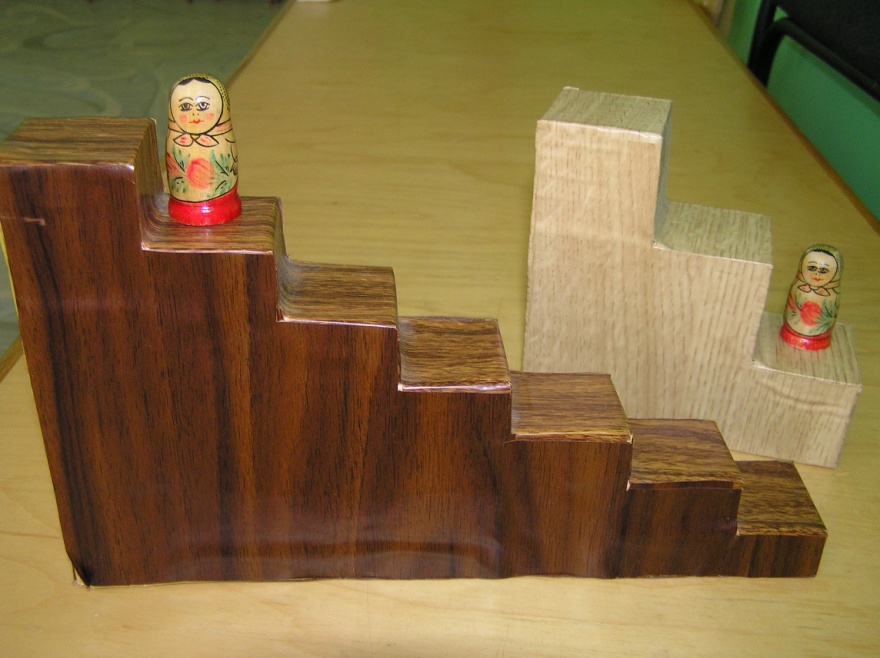 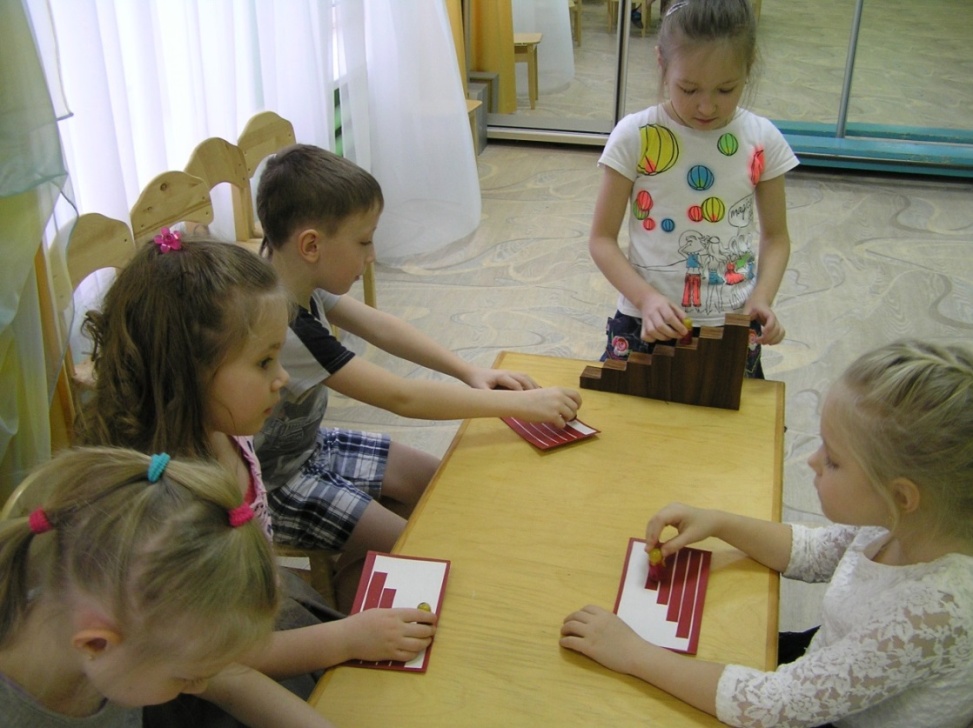 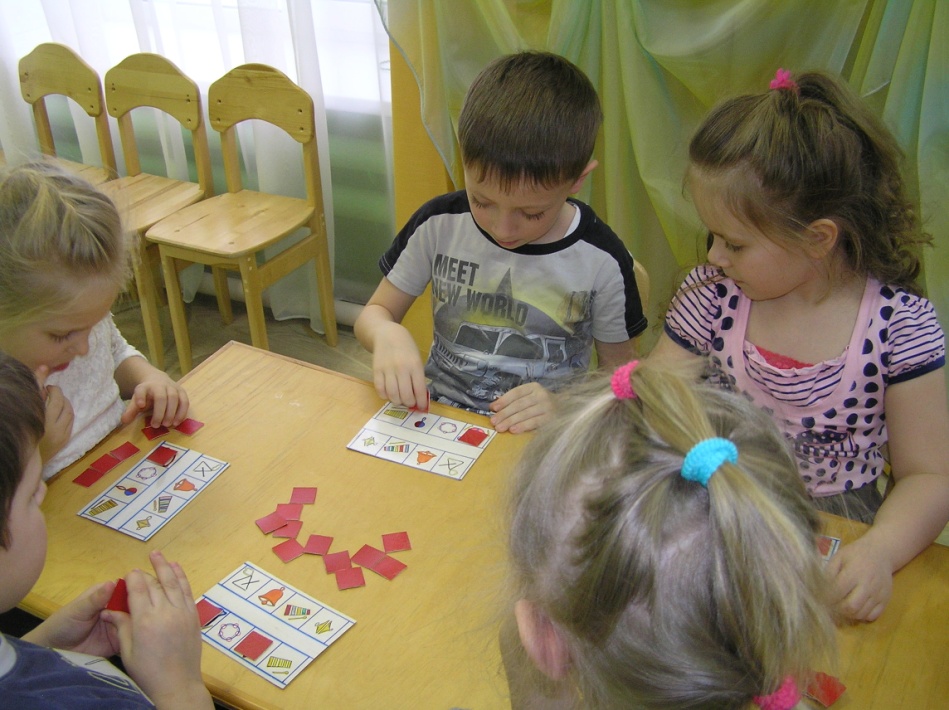 Игры на развитие 
музыкально- слуховых представлений
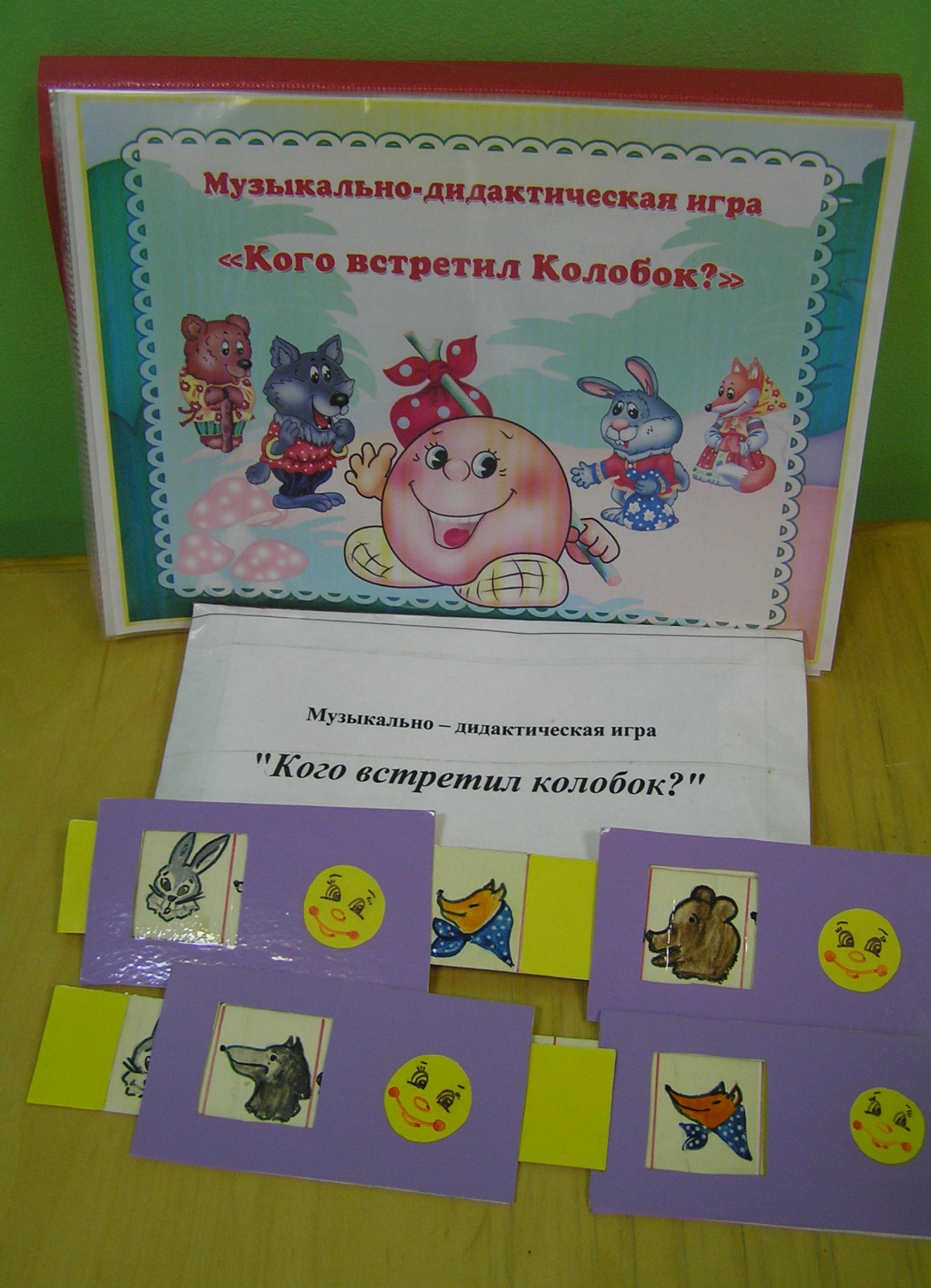 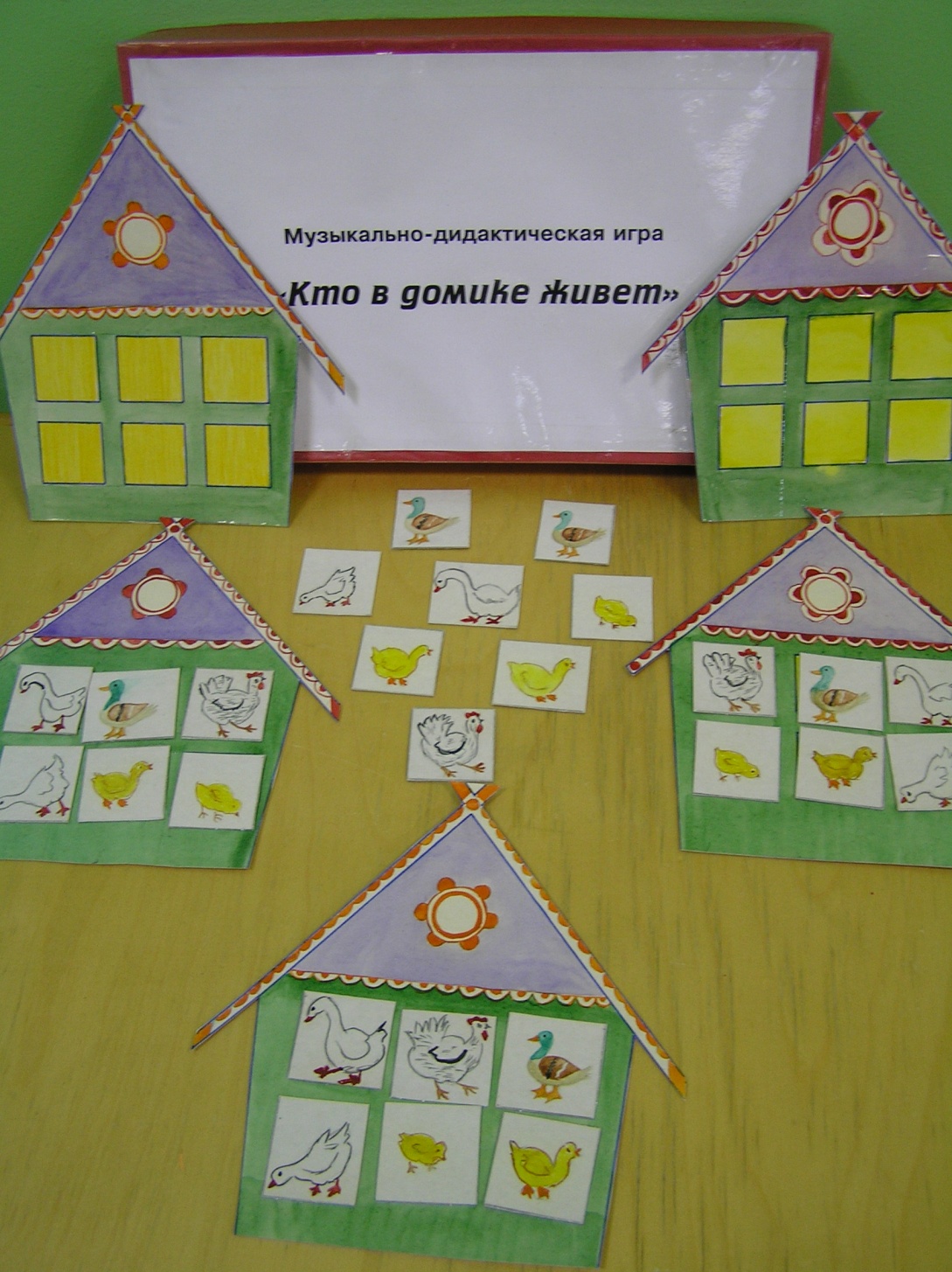 Игры на развитие 
музыкально- слуховых представлений
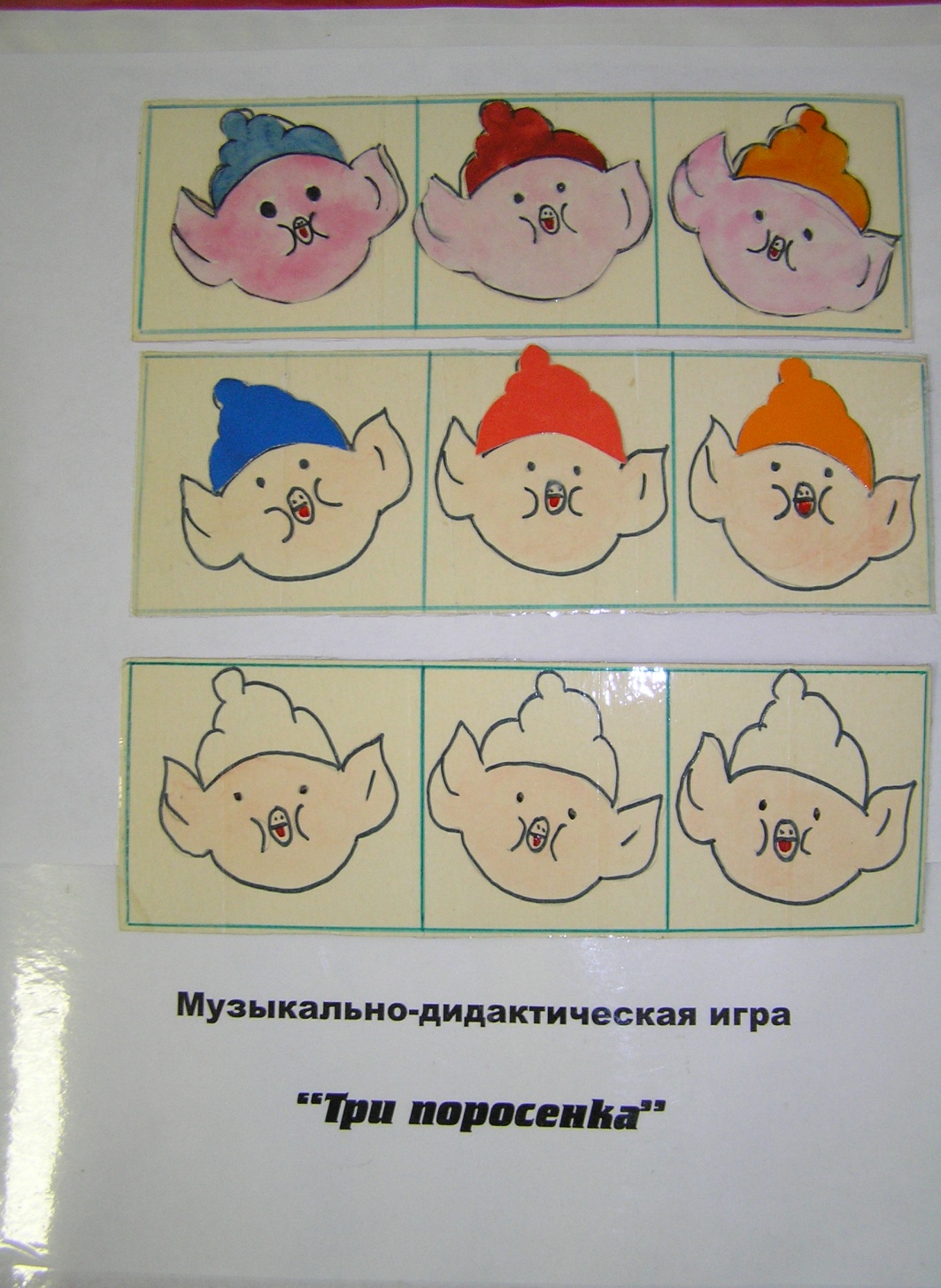 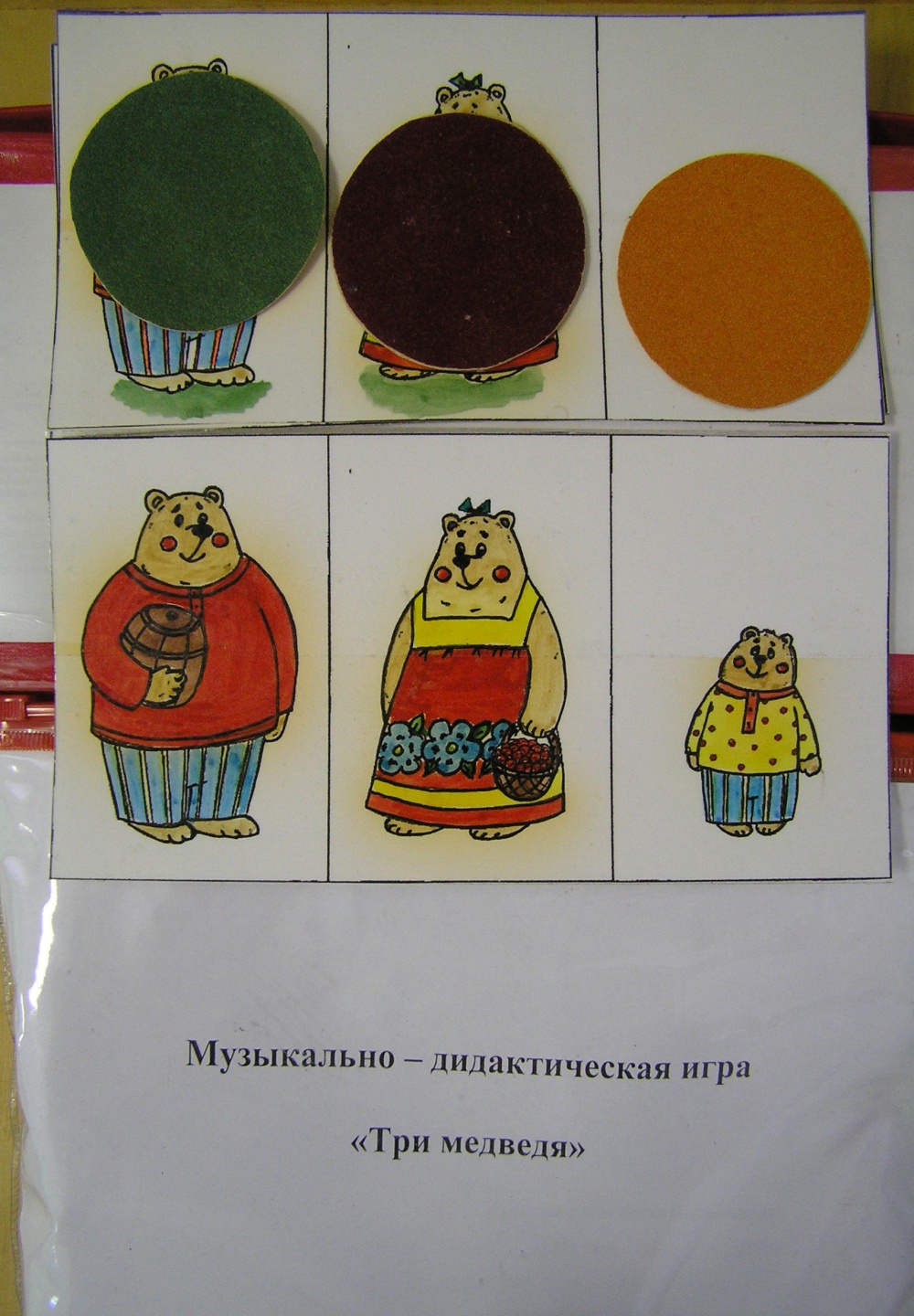 Игры на развитие 
музыкально- слуховых представлений
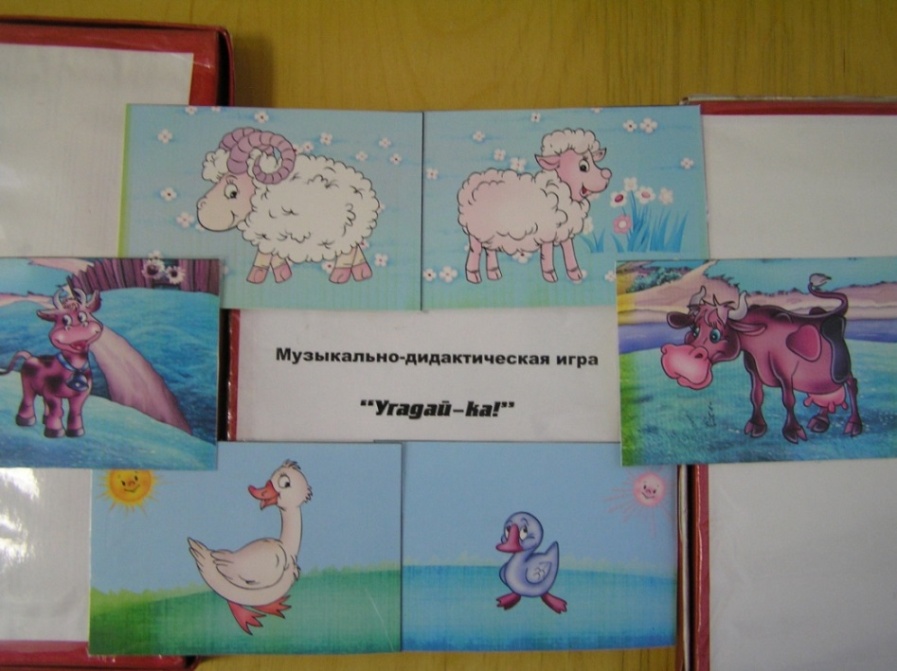 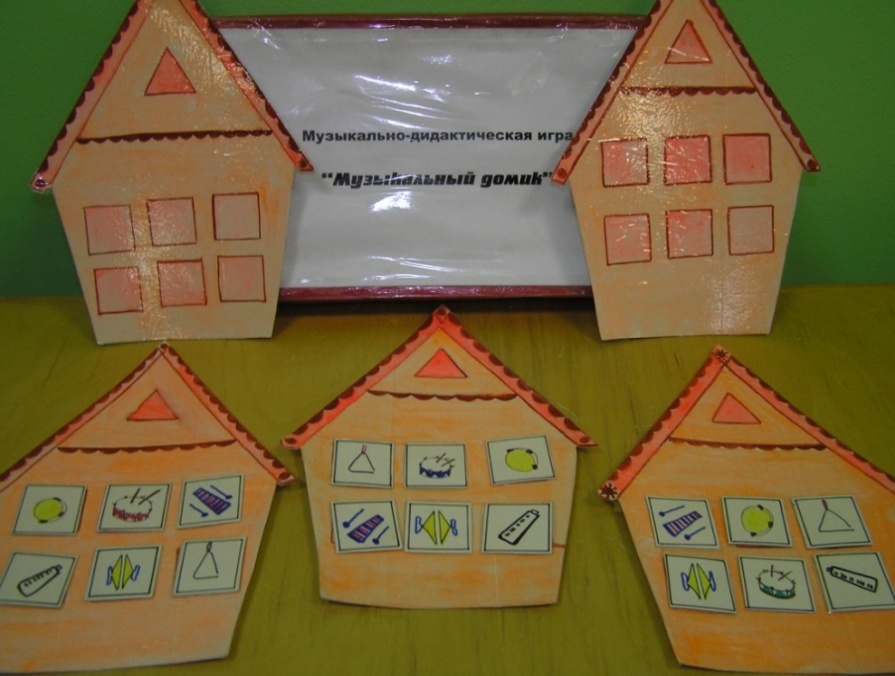 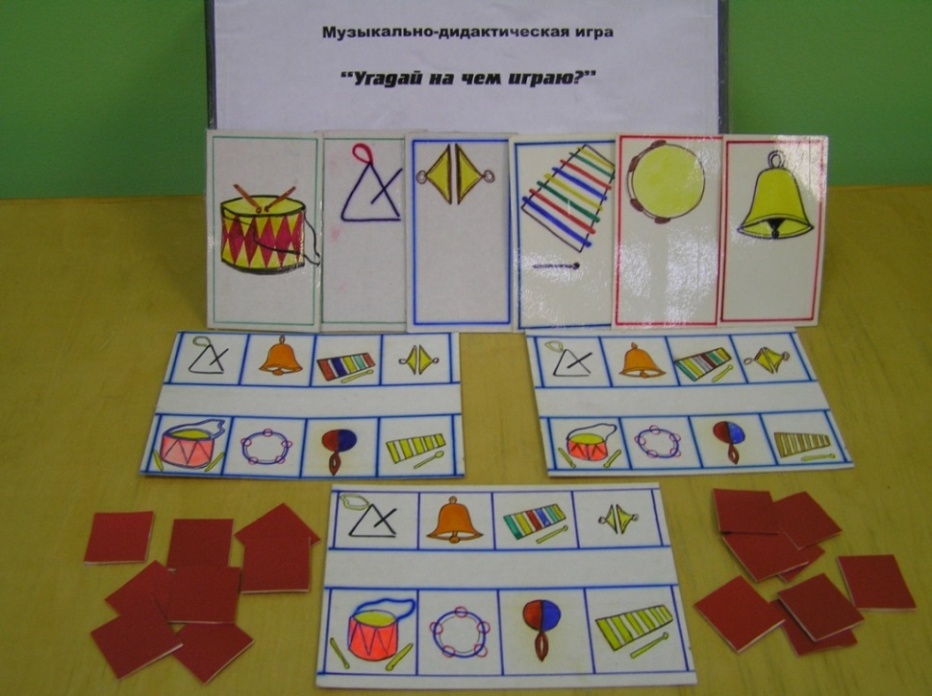 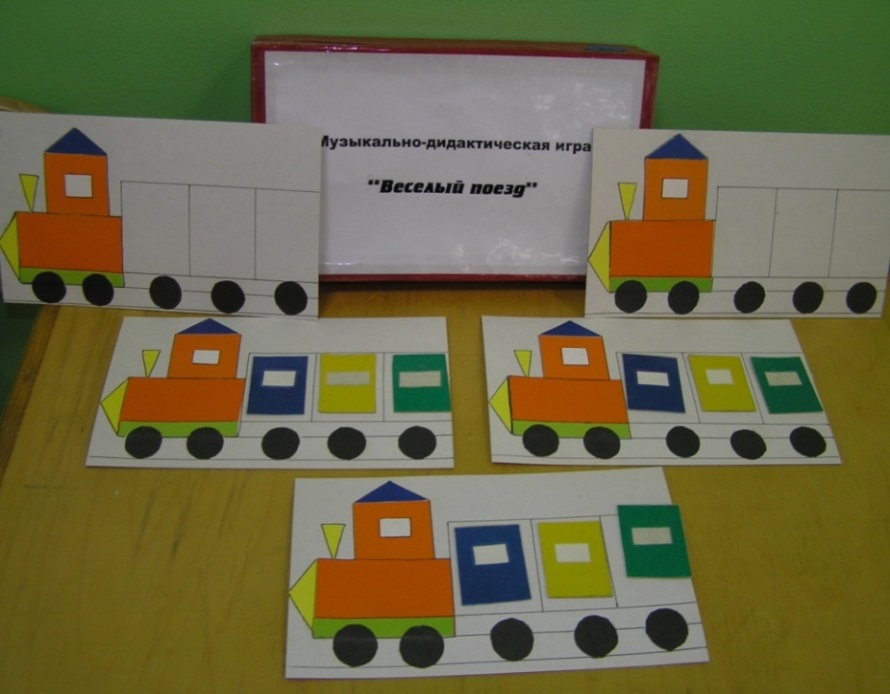 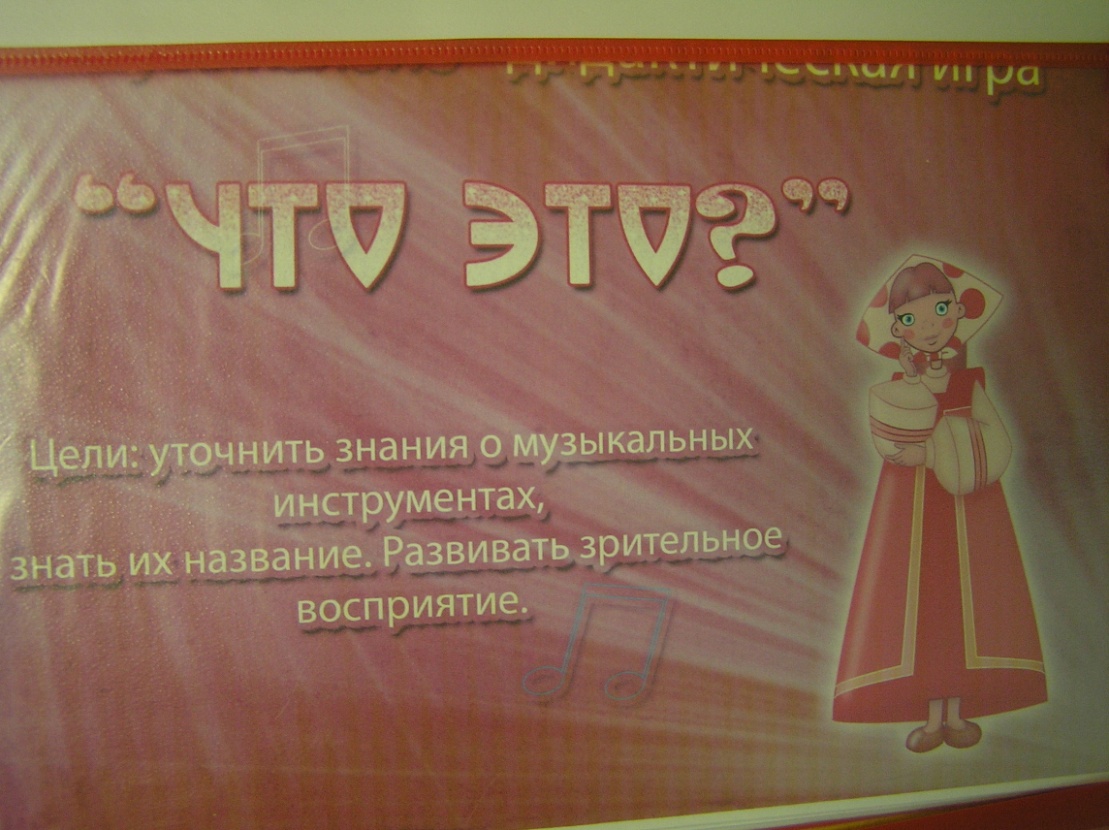 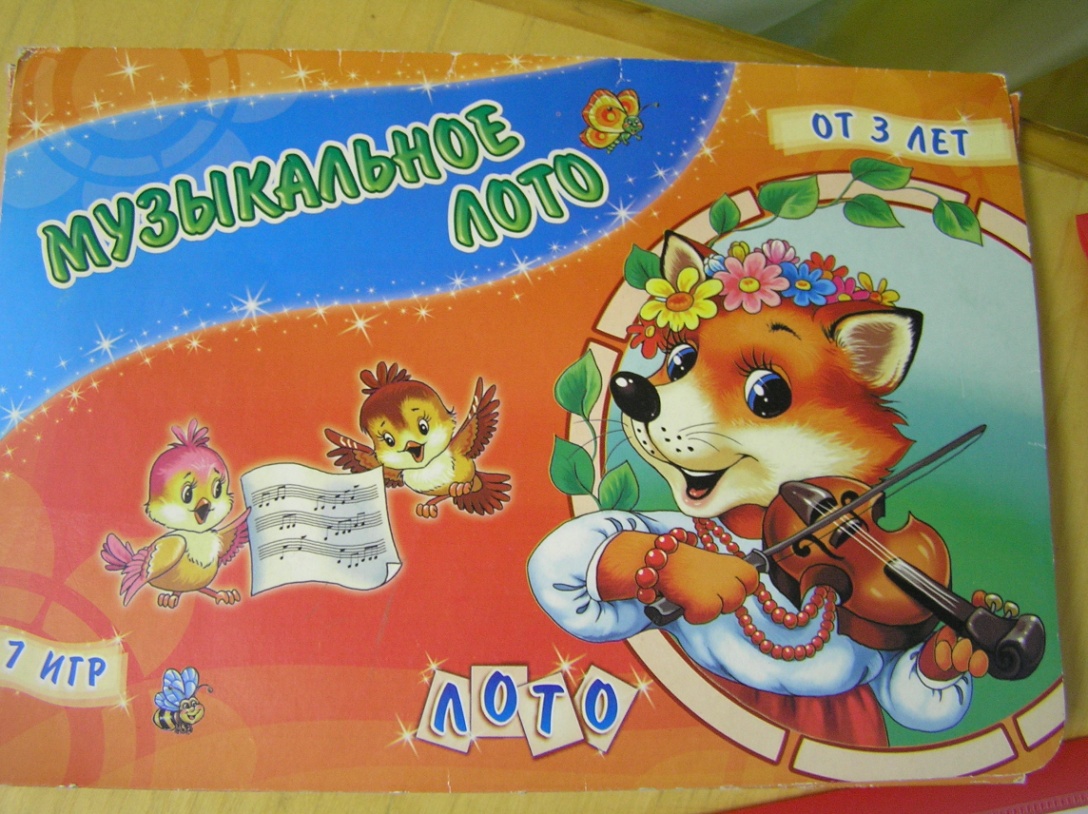 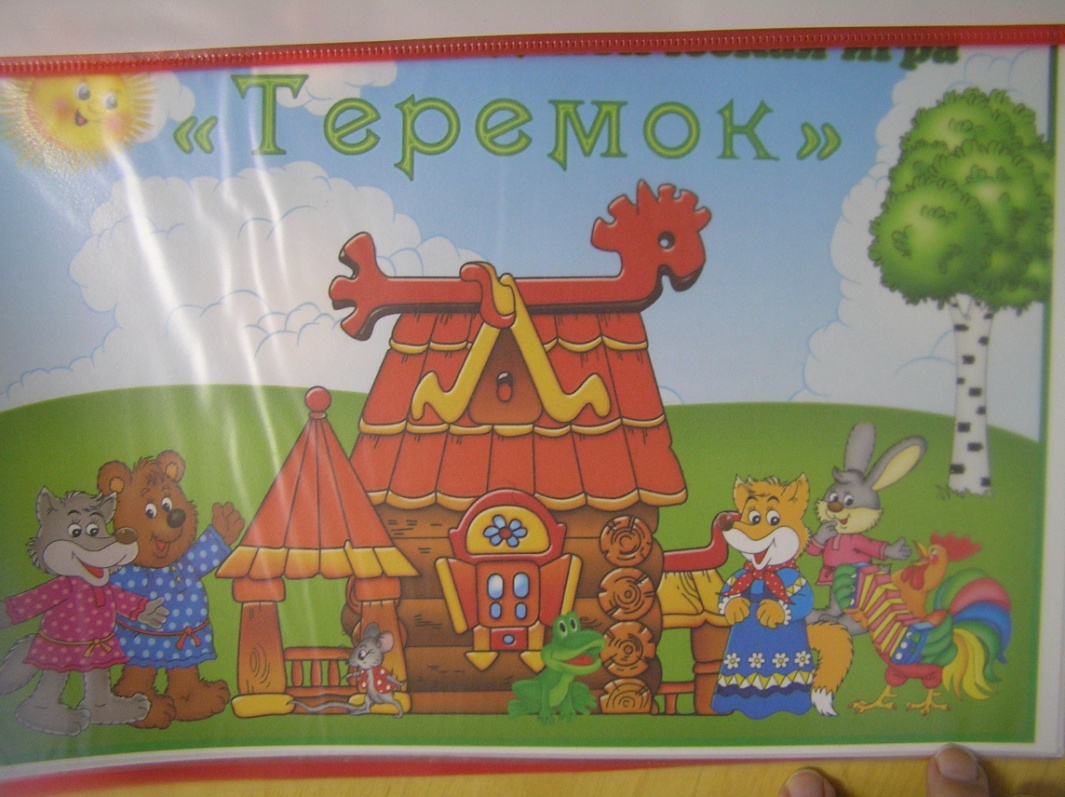 Игры на развитие чувства ритма
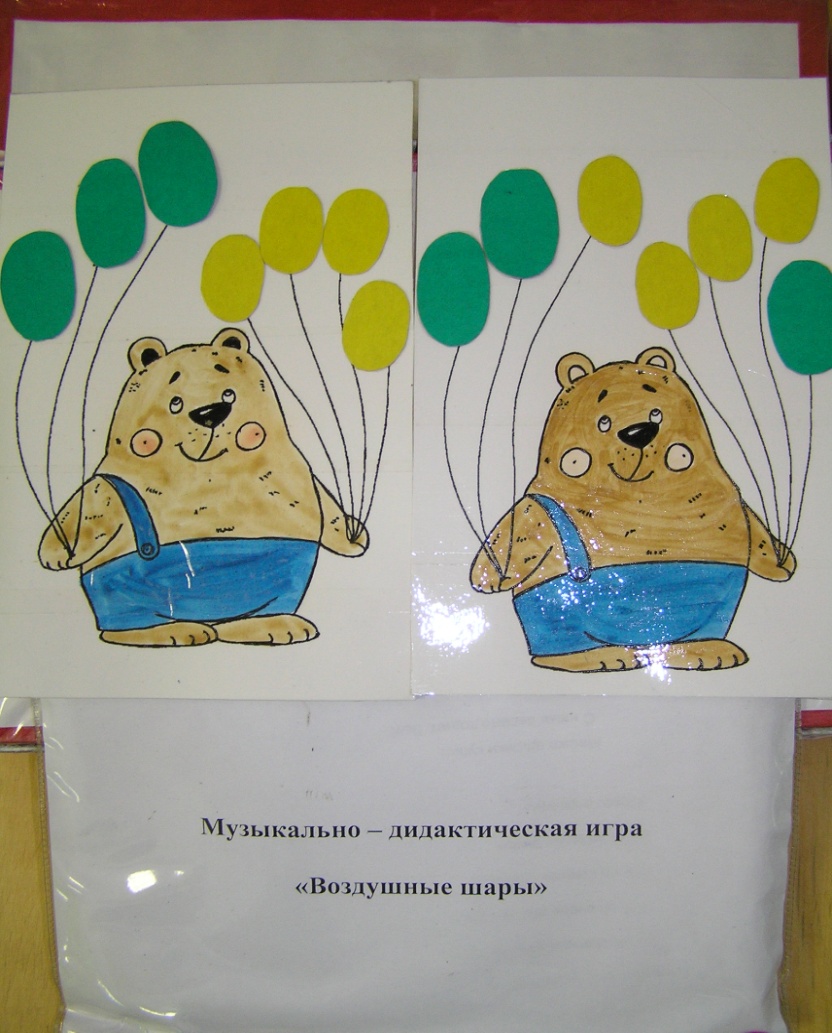 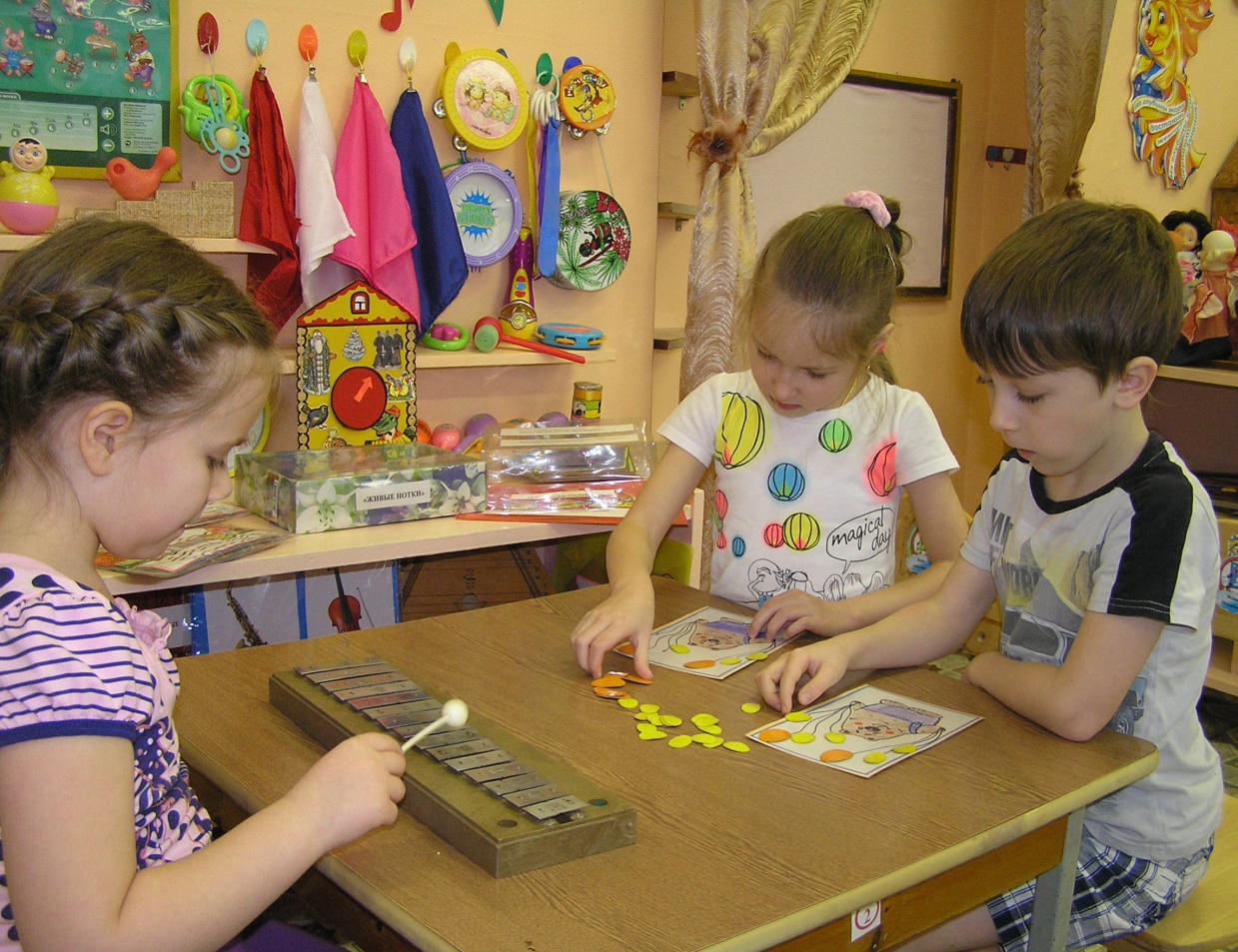 Игры на развитие чувства ритма
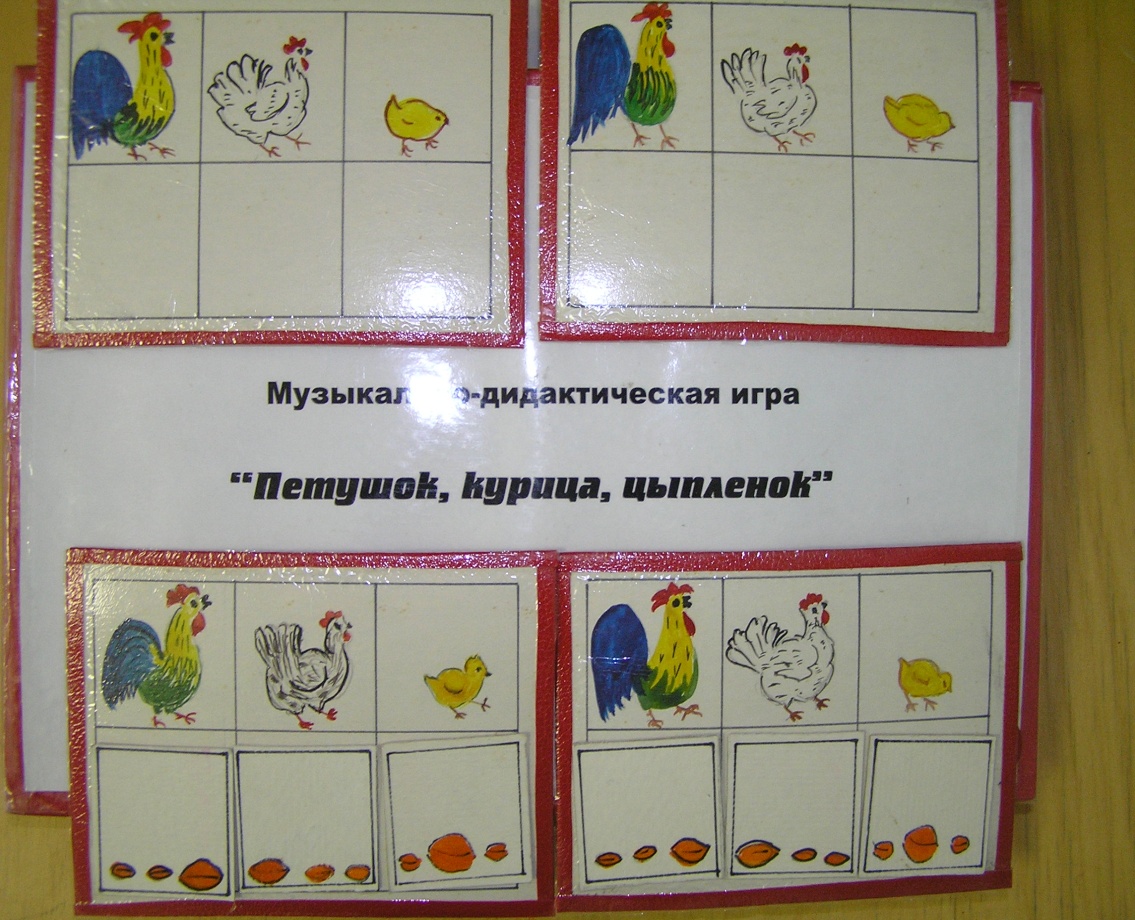 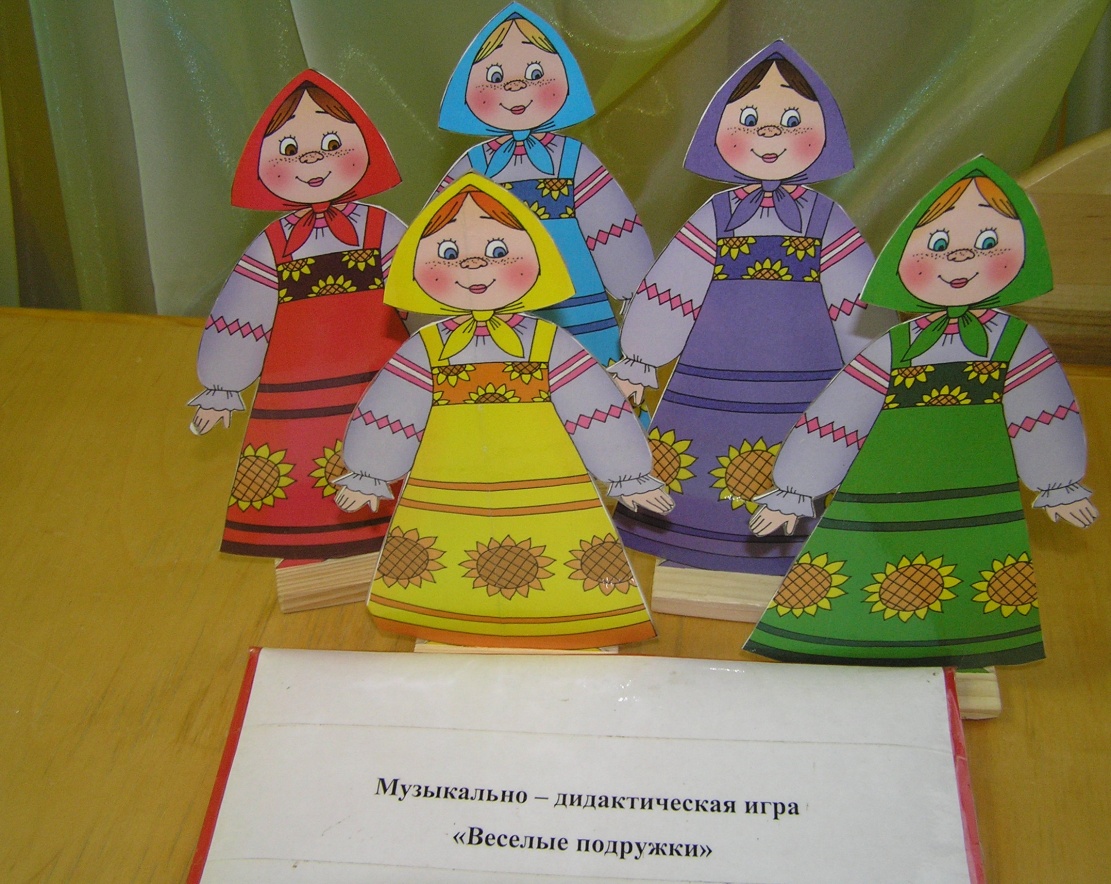 Игры на развитие чувства ритма
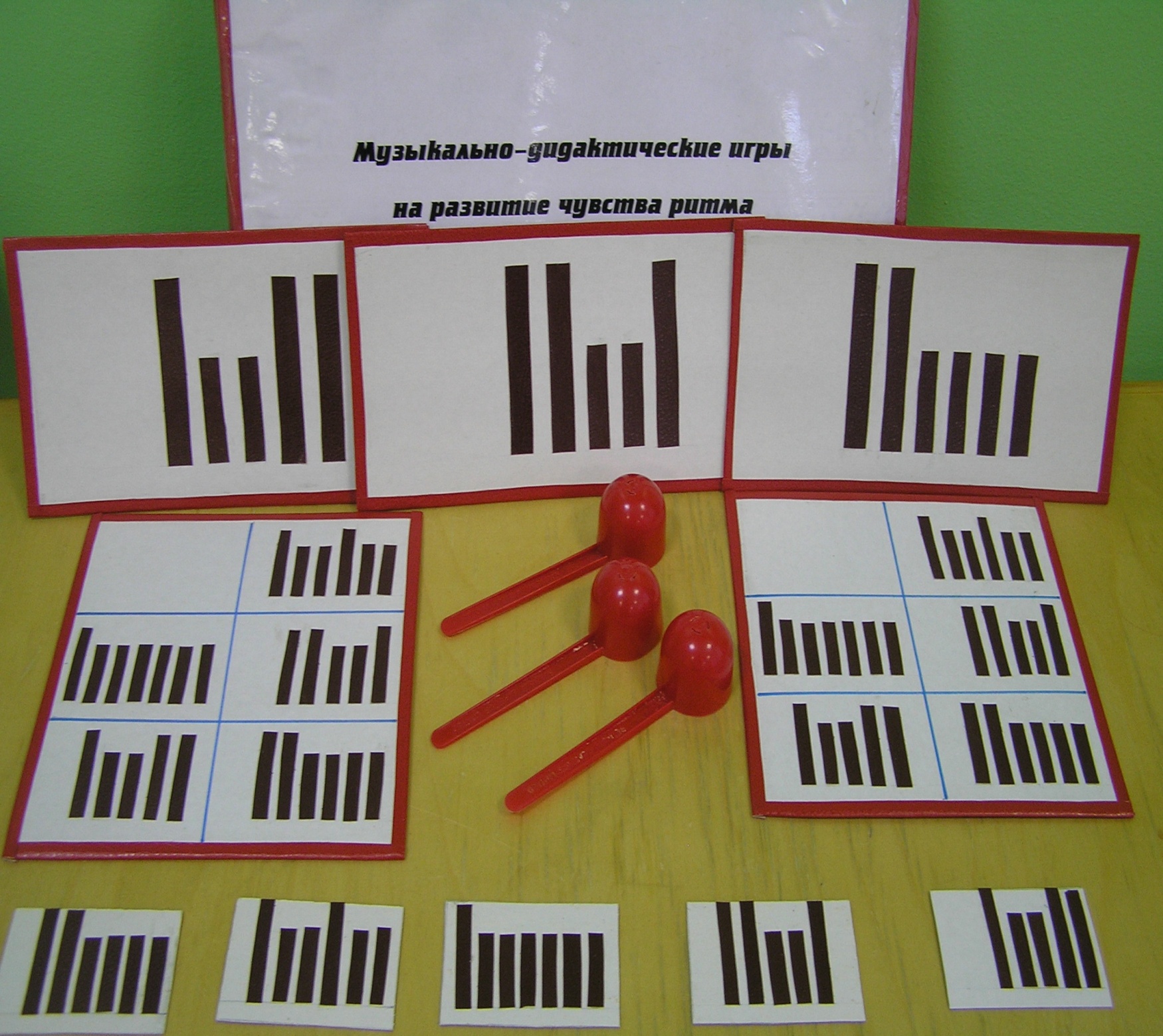